Внедрение единых подходов к подготовке педагогических кадров 
(«Ядра среднего профессионального педагогического образования») 
в работу ГПОАУ ЯО Ярославского педагогического колледжа
Смирнов В.Е., заместитель директора по учебной работе ГПОАУ ЯО Ярославского педагогического колледжа
Правовое регулирование разработки образовательных программ
Порядок организации и осуществления образовательной деятельности по образовательным программам СПО (приказ Минпросвещения России № 464 от 14.06.2013)
ФГОС СПО по УГПС 44.00.00 «Образование и педагогические науки»
44.02.01 Дошкольное образование (приказ Минпросвещения России № 743 от 17 августа 2022 г.)
44.02.02 Преподавание в начальных классах (приказ Минпросвещения России № 742 от 17 августа 2022 г.)
Порядок организации и осуществления образовательной деятельности по образовательным программам СПО (приказ Минпросвещения России № 762 от 24.08.2022)  С 1 марта 2023 года вступает в силу
Порядок проведения ГИА по образовательным программам среднего профессионального образования (приказ Министерства образования и науки Российской Федерации от 16.08.2013 № 968)
Ядро СППО 
(Письмо Министерства просвещения Российской Федерации от 28.04.2022 № АБ -1197/05)
Методические рекомендации о реализации «Ядро СППО» в образовательных организациях, ведущих подготовку педагогических кадров
(Приказ ФГБОУ ДПО ИРПО от 25.07.2022 № П -243)
Порядок проведения ГИА по образовательным программам среднего профессионального образования (приказ Минпросвещения  России  от 8.11.2021 года № 800) (вступил 
в силу с 1 сентября 2022 года)
Правовое регулирование разработкиобразовательных программ на базе основного общего образования
ФГОС  среднего общего образования

Методические рекомендации по реализации СОО в пределах освоения ОП СПО (письмо Минпросвещения  РФ от 14.04.2021 № 05-401)

Концепция  преподавания общеобразовательных дисциплин с учетом  профессиональной направленности программ СПО (от 30.04.2021 г.)
Учебный план  включает 8 общеобразовательных дисциплин:  русский язык, литература, математика, иностранный язык,  история,  физическая культура, ОБЖ, астрономия.
Не менее 3 предметов изучаются на углубленном уровне.

Формирование профиля с учетом получаемой специальности
Учебный план с учетом профиля обучения 
включает  13 общеобразовательных учебных предметов, в т.ч. 2 для углубленного изучения: 
русский язык,  литература, 
математика, 
иностранный язык, 
информатика, 
физика,  химия, 
биология, 
история,  обществознание, 
география, 
физическая культура, 
основы безопасности жизнедеятельности
(с 1 сентября  2023 г.)
Изменения в ФГОС СОО, утвержденный приказом Минобрнауки России от 17 мая 2012 г. № 413 (приказ Минпросвещения России № 732 от 12 августа 2022 г.)
Федеральная основная общеобразовательная программа  (с 1 сентября 2023 г.)
Ядро среднего профессионального 
педагогического образования
Цель: обеспечить единые подходы к содержанию практической и методической подготовки педагога в любой профессиональной образовательной организации страны
Ядро среднего профессионального 
педагогического образования
ПРАВО ВЫБОРА ПОО
С УЧЕТОМ МНЕНИЯ РАБОТОДАТЕЛЯ
1. КВАЛИФИКАЦИЯ
«Воспитатель детей дошкольного возраста»
ИЛИ
«Воспитатель детей дошкольного возраста в полилингвальной образовательной среде»
2. ПРОФЕССИОНАЛЬНАЯ НАПРАВЛЕННОСТЬ
(«ПОСЛЕДНИЙ» МОДУЛЬ)
Преподавание предметов художественно-эстетического цикла обучающимся с ограниченными возможностями здоровья и с сохранным развитием в начальной школе (по выбору)
Социально-педагогическая поддержка обучающихся в процессе социализации (по выбору)
Тьюторское сопровождение обучающихся в начальных классах (по выбору)
Педагогическая деятельность по реализации процесса обучения в начальных классах на родном языке из числа языков народов Российской Федерации (по выбору)
Единые подходы к проектированию программ СППО
ОБЩИЕ ТРЕБОВАНИЯ К РАЗРАБОТКЕ ОБРАЗОВАТЕЛЬНЫХ ПРОГРАММ
Единые  ОК

Соотношение обязательнойи вариативной части (70/30; 80/20)

Объемы практической подготовки

Условия реализации

ПООП
Структура программы:

Дисциплины (модули) 

Практика

Государственная итоговая аттестация
Профессиональный цикл
Общепрофессиональный цикл
Социально-гуманитарный цикл
История России, Иностранный язык в профессиональной деятельности, Безопасность жизнедеятельности, Физическая культура, Основы финансовой грамотности / Основы бережливого производства
ПМ по видам профессиональной деятельности: 
ПМ.01. (МДК + практика)
ПМ.02. (МДК + практика) и т.д.
Психолого-педагогические дисциплины, Возрастная АФГ, Русский язык в профессиональной коммуникации, Проектная и исследовательская деятельность в проф. сфере
Единый компонент базового учебного плана 
(на основе Ядра СППО)
История России 
Иностранный язык в профессиональной деятельности,
Физкультура
Безопасность жизнедеятельности, 
Основы финансовой грамотности/Основы бережливого производства
СОЦИАЛЬНО-
ГУМАНИТАРНЫЙ 
ЦИКЛ 





ОБЩЕПРОФЕС-СИОНАЛЬНЫЙ  ЦИКЛ
432 /12 з.е.
Основы педагогики
Основы психологии
Основы обучения лиц с особыми образовательными потребностями
Русский язык и культура профессиональной коммуникации педагога
Возрастная анатомия, физиология и гигиена
Информатика и ИКТ в профессиональной деятельности
Проектная и исследовательская деятельность в профессиональной сфере
360/ 10 з.е.
Обязательный минимум  для включения в ОПОП по подготовке педагогических кадров – 22 з.е.
Единые подходы к проектированию программ СППО
ОБЪЕМ ПРАКТИЧЕСКОЙ ПОДГОТОВКИ
НЕ МЕНЕЕ 900 ч / 25 з.е.  ПО ЦИКЛАМ:
от 0 до 40%
СОЦИАЛЬНО-ГУМАНИТАРНЫЙ ЦИКЛ

ОБЩЕПРОФЕССИОНАЛЬНЫЙ ЦИКЛ

ПРОФЕССИОНАЛЬНЫЙ ЦИКЛ
от  60 до 80%
от 80%
Практическая подготовка организуется путем проведения практических занятий, практикумов, лабораторных работ и других видов учебной деятельности, требующих от обучающихся выполнения отдельных элементов работ, связанных с будущей профессией
Учебные занятия по дисциплинам и МДК
Учебная и производственная практика
Особенности воспитательной работы при реализации программ СППО
Цель: создание организационно-педагогических условий для формирования у обучающихся чувства патриотизма, гражданственности, уважения к памяти защитников Отечества и подвигам Героев Отечества, закону и правопорядку, человеку труда и старшему поколению, взаимного уважения, бережного отношения к культурному наследию и традициям многонационального народа Российской Федерации, природе и окружающей среде, бережного отношения к здоровью, эстетических чувств и уважения к ценностям семьи, проявляющихся в развитии их позитивных чувств и отношений к российским общественным ценностям, с учетом традиций и культуры субъекта Российской Федерации, а также для приобретения опыта поведения и применения деловых качеств специалистов среднего звена педагога на практике, в соответствии с отраслевыми  требованиями к педагогическим работникам и профессиональным стандартом «Педагог» (корпоративной культурой)
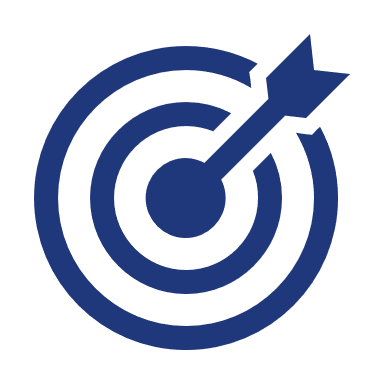 ЗАДАЧИ:
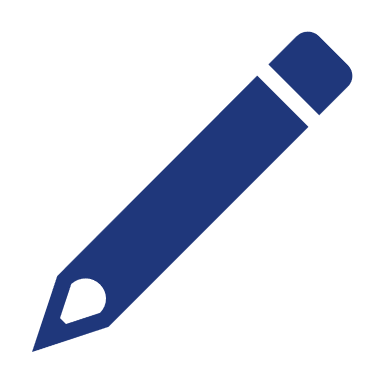 • Вовлечение обучающихся в общественно-ценностные социализирующие отношения
• Формирование общих ценностей, моральных и нравственных ориентиров
• Формирование единого воспитательного пространства
Дорожная карта мероприятий «Ядро СППО»
Приказ ФГБОУ ДПО ИРПО от 25.07.2022 № П -243
Ядро СППО в формировании содержания дисциплин
Синхронизация базовых учебных дисциплин на уровнях 
среднего профессионального педагогического и высшего образования
Ядро СППО в итоговой оценке качества подготовки педагога
Защита дипломной работы (проекта)
Национальный проект «Образование»
 Молодые профессионалы
ФГОС 
2022 года
Демонстрационный экзамен
ФУМО  СПО по УГПС  44.00.00 «Образование и педагогические науки»